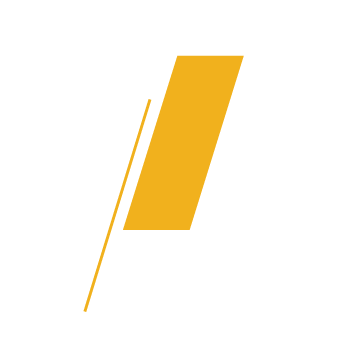 Κεντρική οθόνη εφαρμογής
Κορδέλα βασικών πληροφοριών
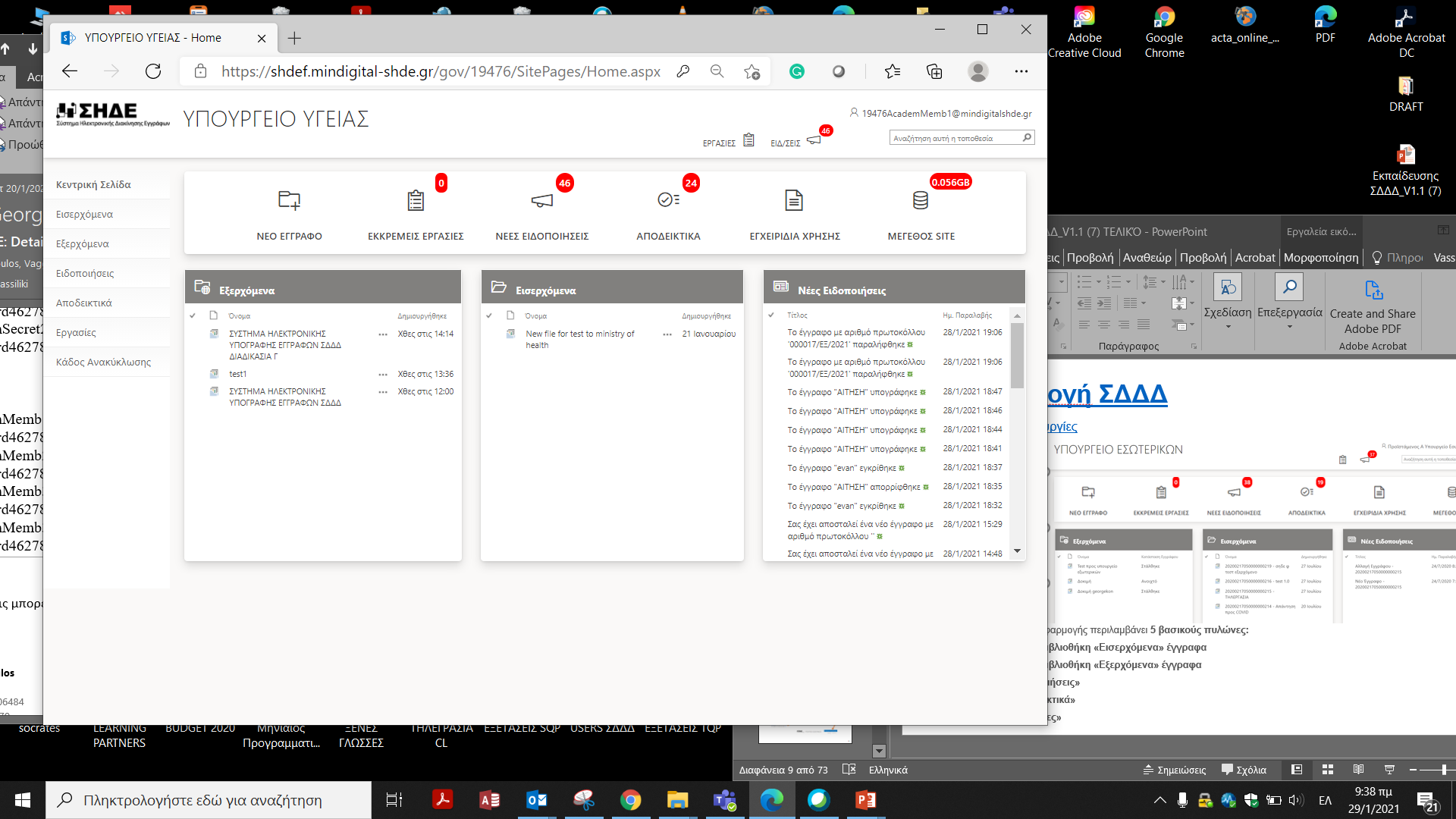 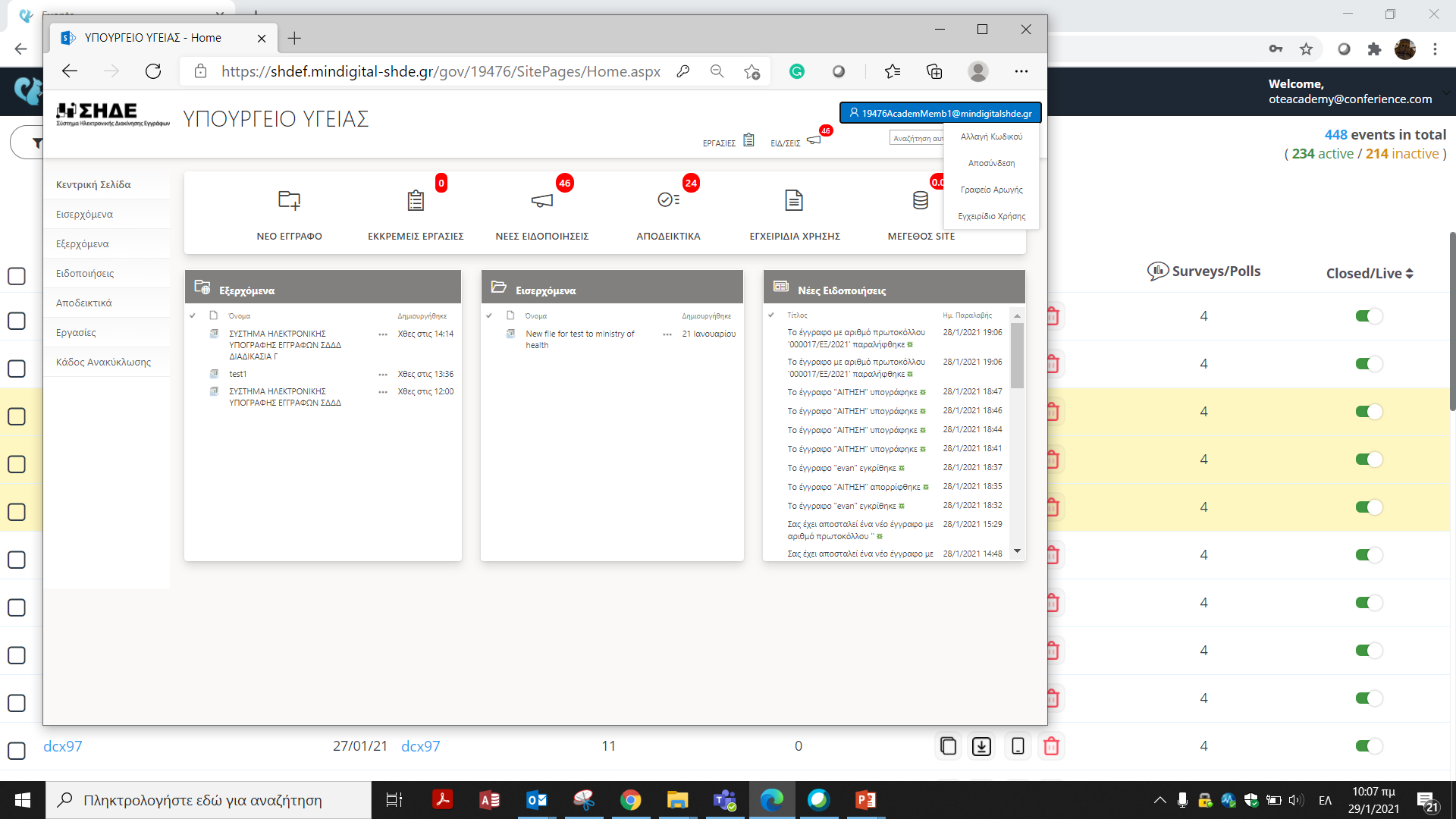 Η «Κορδέλα βασικών πληροφοριών» περιέχει:
Τον τίτλο του φορέα
Το όνομα του χρήστη που είναι συνδεδεμένος 
Το πεδίο αναζήτησης εγγράφων και άλλων στοιχείων
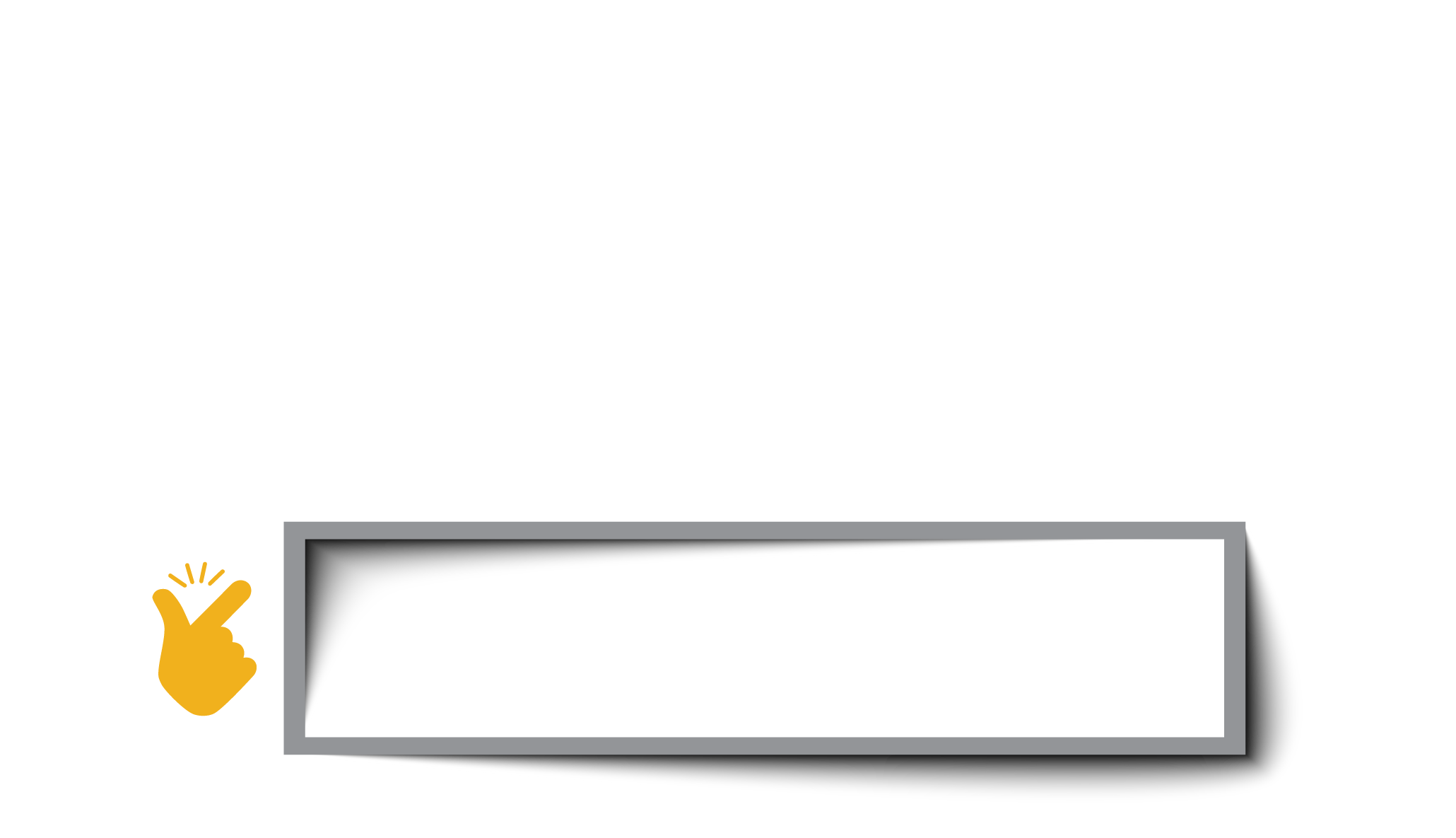 Να θυμόμαστε:
Κάνοντας κλίκ στο όνομα του χρήστη, ανοίγει το μενού Αλλαγής κωδικού ή Αποσύνδεσης από την εφαρμογή
1
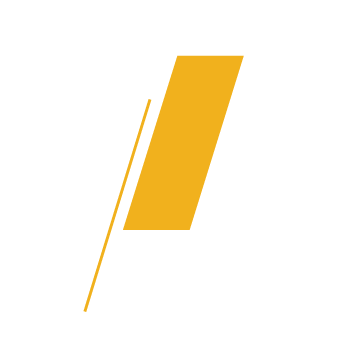 Κεντρική οθόνη εφαρμογής
Μενού λειτουργιών
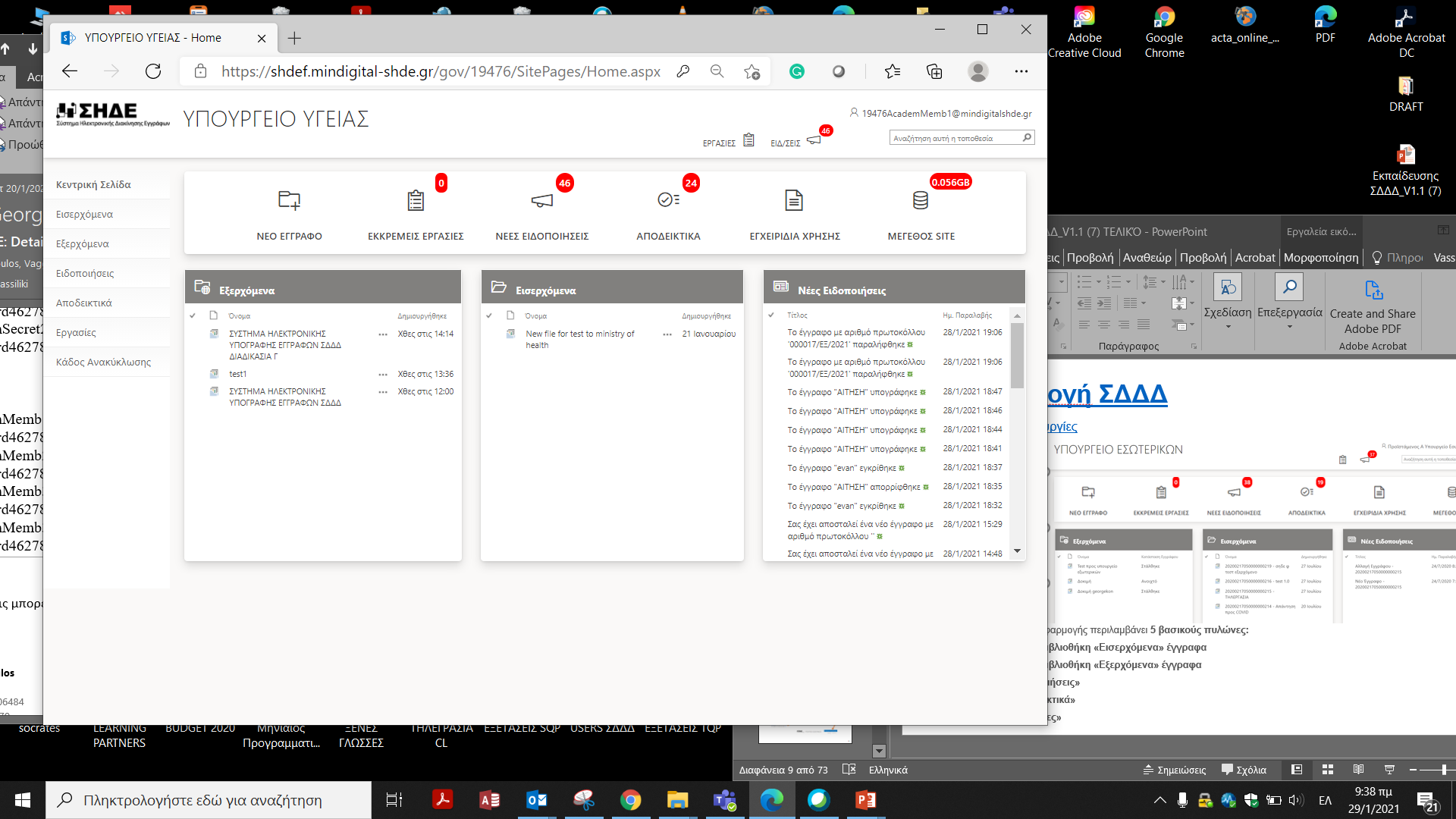 Το «Μενού λειτουργιών» δίνει την δυνατότητα επιλογής της εργασίας που επιθυμεί ο χρήστης να διεκπεραιώσει. Επιπλέον δίνει την δυνατότητα να ανατρέξει στα έγγραφα τα οποία έχει διαγράψει.
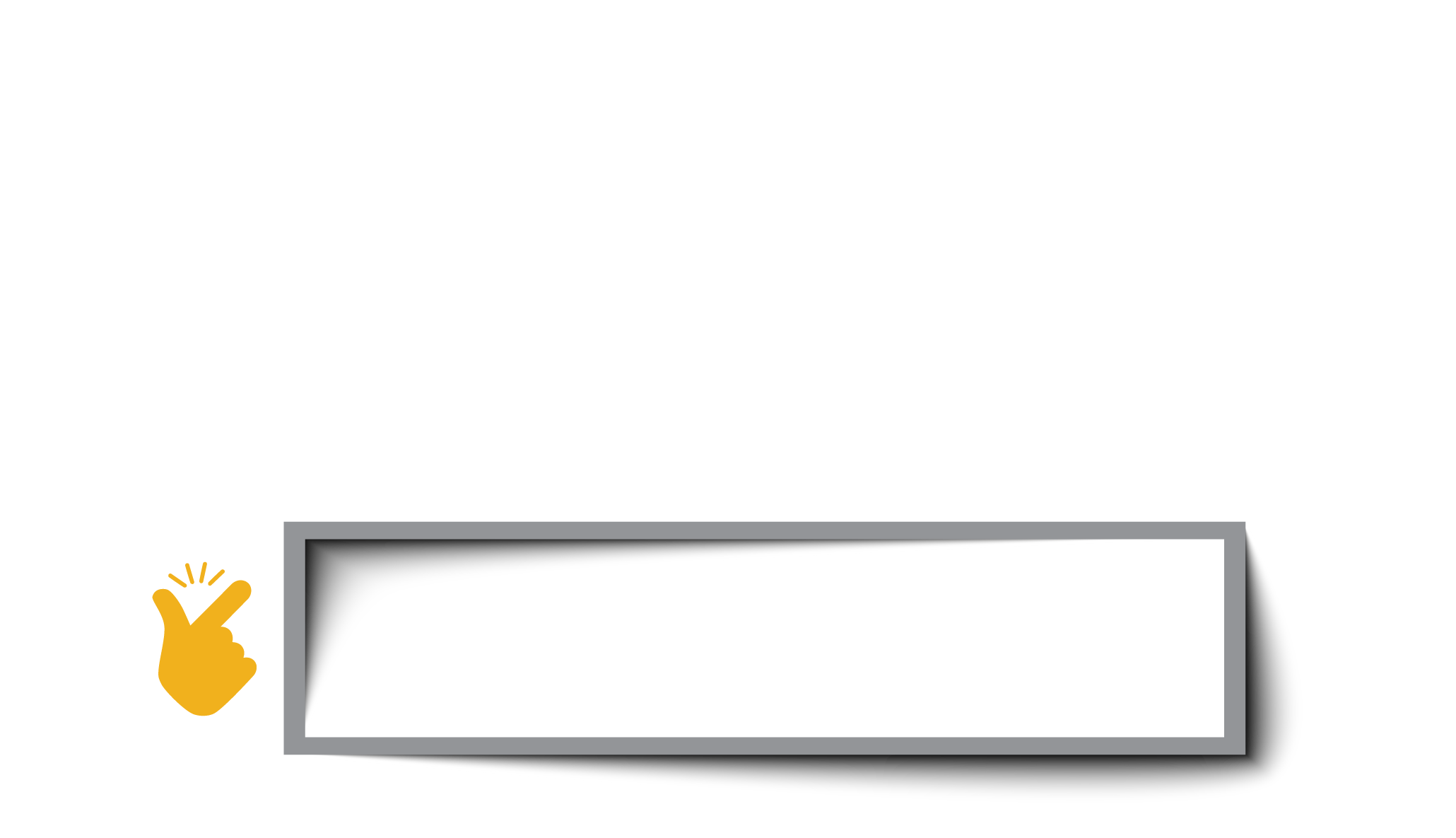 Να θυμόμαστε:
Ο «Κάδος Ανακύκλωσης» σας επιτρέπει να επαναφέρετε ή να διαγράψετε ολοκληρωτικά τα έγγραφα.  
Επιλέγοντας την «Κεντρική σελίδα» επιστρέφετε στην αρχική σελίδα
2
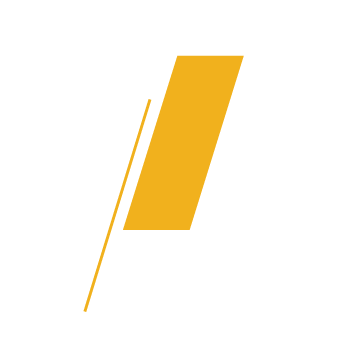 Κεντρική οθόνη εφαρμογής
Γραμμή εργαλείων
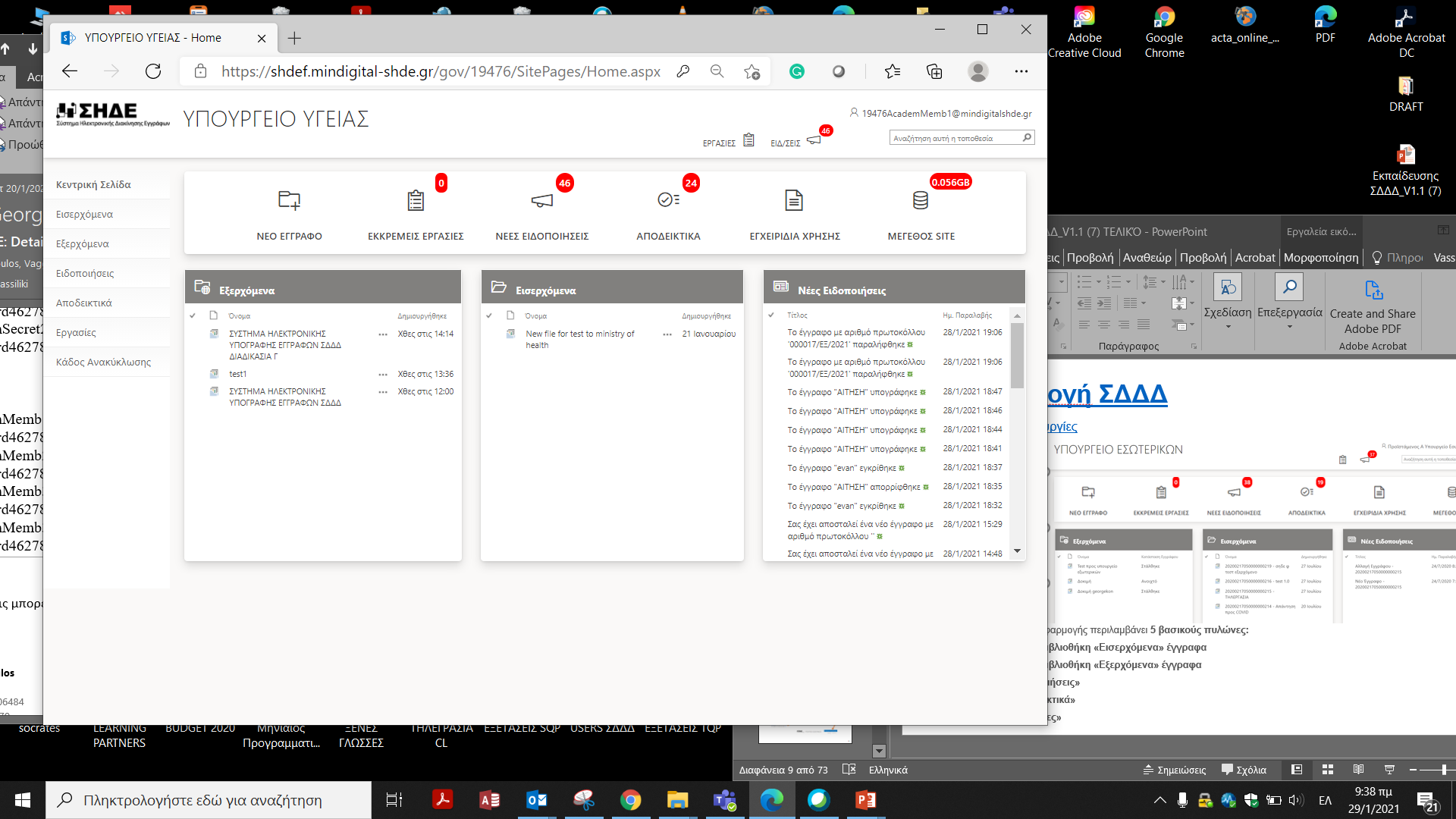 Η «Γραμμή εργαλείων» (dashboard) περιλαμβάνει την γρήγορη πρόσβαση σε λειτουργίες της εφαρμογής και προβολή των ενημερώσεων/νέων ειδοποιήσεων ή εκκρεμοτήτων.
3
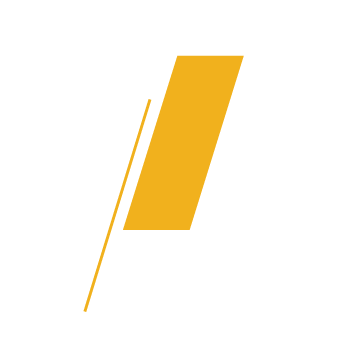 Κεντρική οθόνη εφαρμογής
Περιοχή συνοπτικής προβολής εγγράφων και ειδοποιήσεων
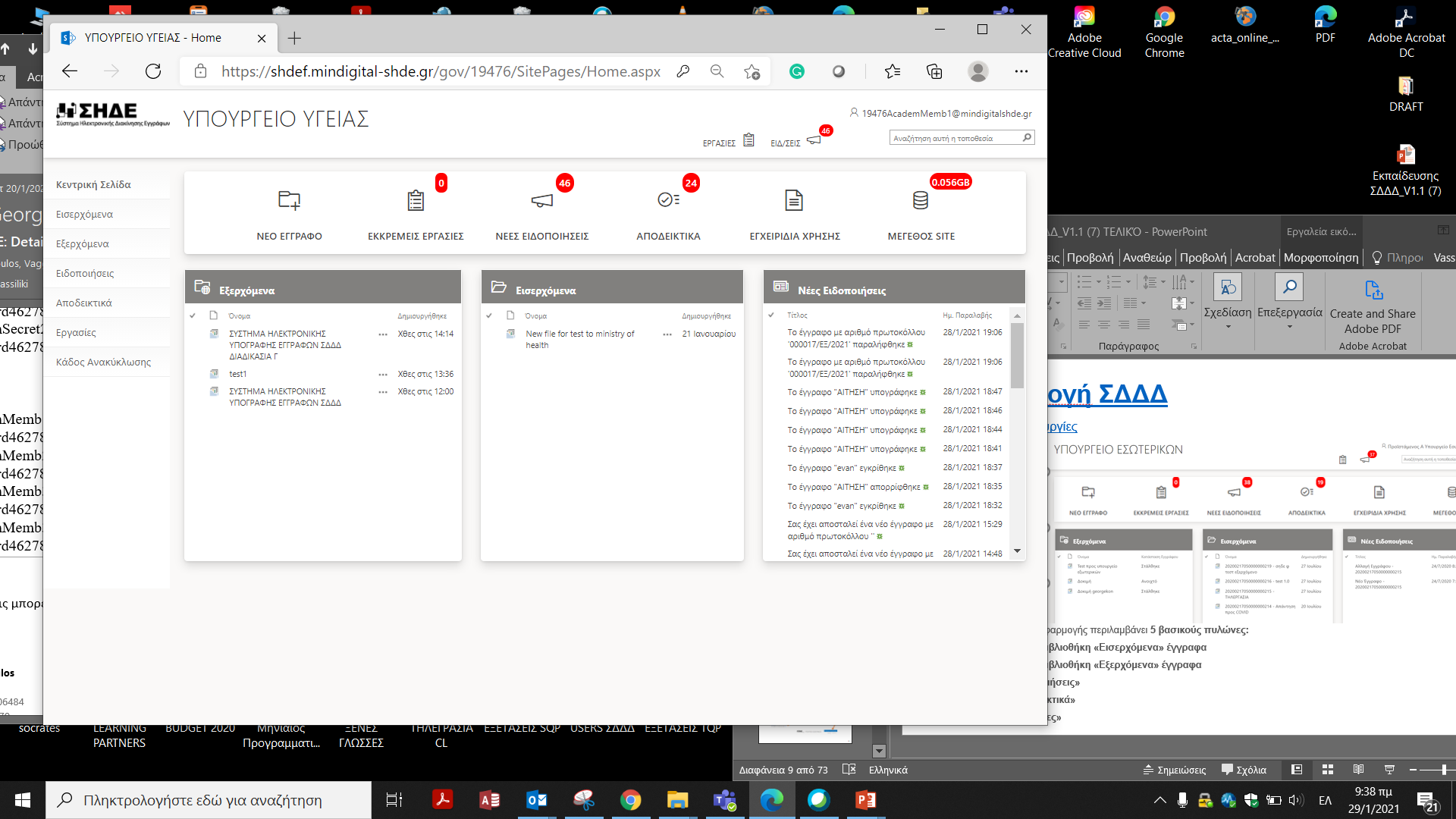 Η «Περιοχή συνοπτικής προβολής εγγράφων και ειδοποιήσεων» περιλαμβάνεται με την μορφή συνοπτικής προβολής την λίστα των:
«Εξερχόμενων» εγγράφων 
«Εισερχόμενων» εγγράφων 
«Νέων ειδοποιήσεων»
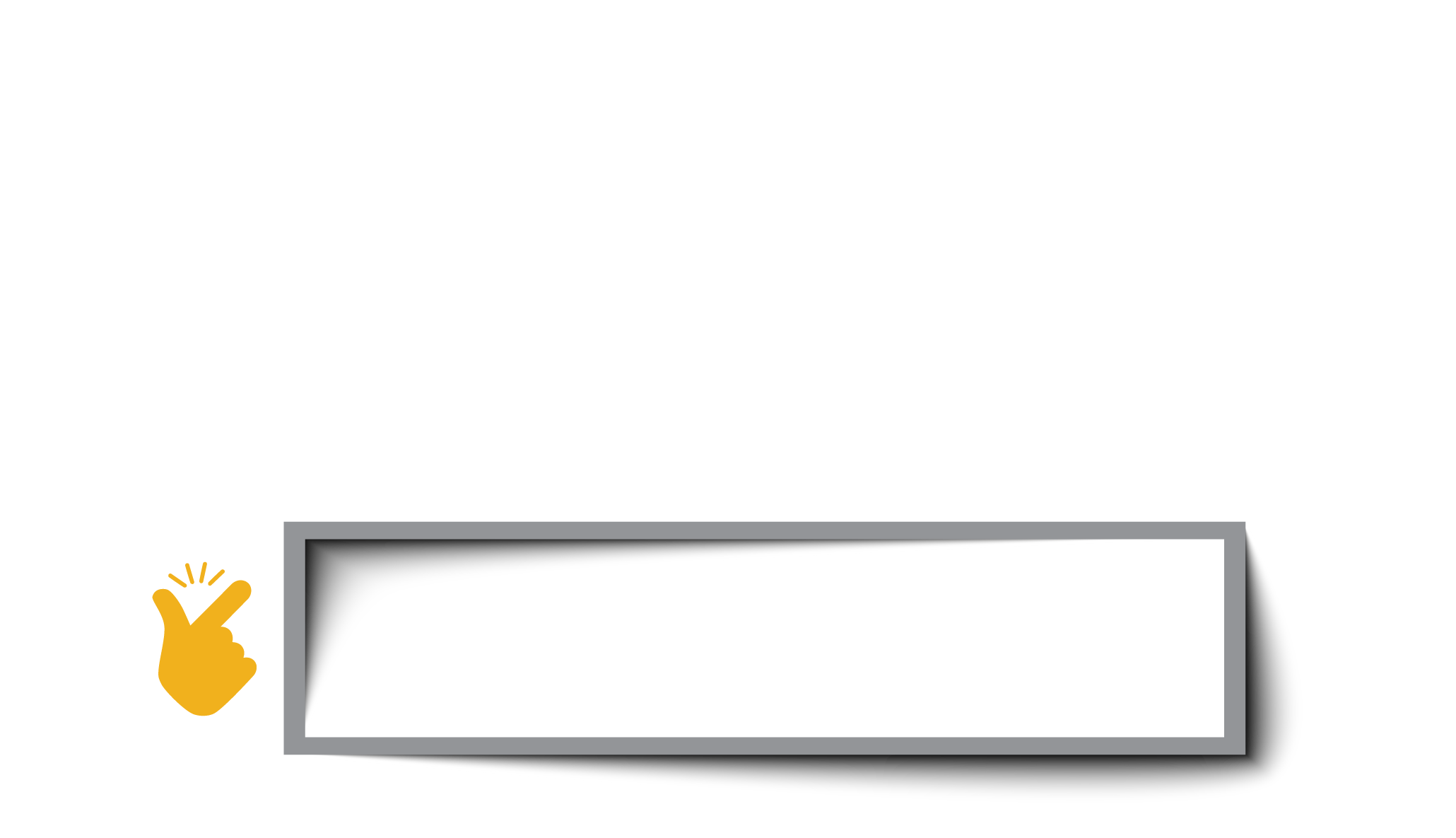 Να θυμόμαστε:
Η διεκπεραίωση μιας εργασίας που έχει επιλεχθεί (πχ. δημιουργία νέου εγγράφου, προβολή ειδοποιήσεων ή αποδεικτικών κτλ.) φαίνονται από το χώρο της γραμμή εργαλείων και από την περιοχή συνοπτικής προβολής εγγράφων και ειδοποιήσεων.
4